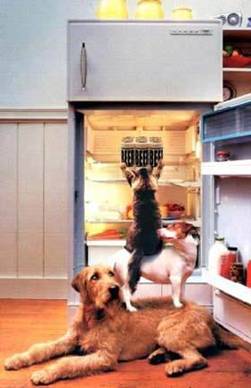 Working with a TEAM
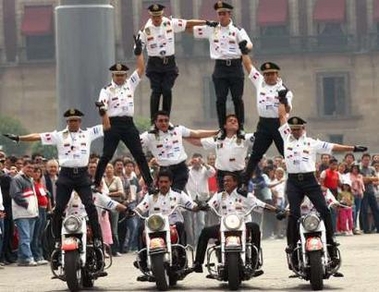 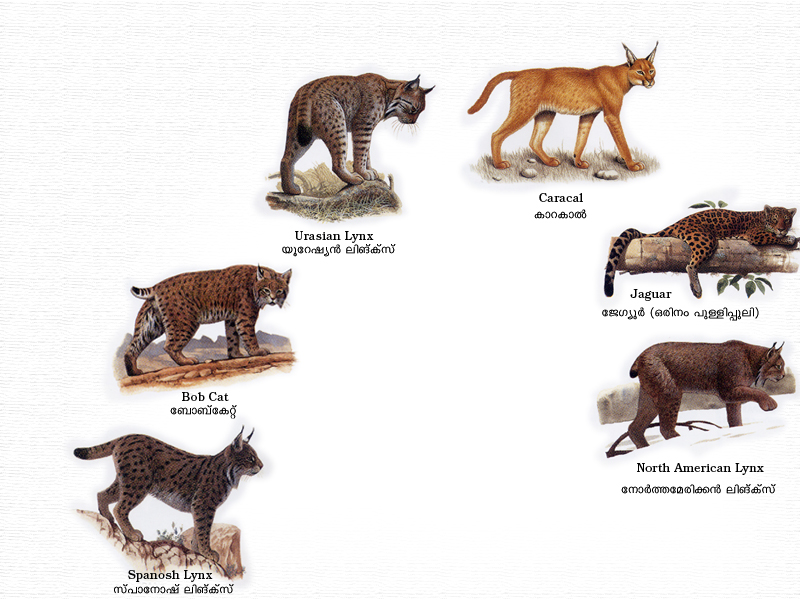 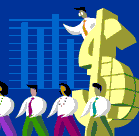 [Speaker Notes: According to Bob Mendonsa and Associates’ web page 
http://www. trainingplus.com on Team building :
  Team Building is a process and not an event.
  Team Building is about both willingness and ability.  Sometimes teams problems occur because team members lack important skills.  Sometimes there are trust issues. 
  Team Building must address individual and group issues.  People do not “disappear” when they choose to belong to a group. Any team building effort must address the strengths and development needs of individual team members that impact the group as a whole. 

Of course the corollary is true and groups or teams fail when they:
Think differently
Have poor leadership
Have communications difficulties
Have competition between members]
How to avoid nagging and get the best co- operation from your co workers
BE DIRECT
If you want something 
Done, ASK.
Co-workers can resist hints,
Innuendoes.
TEAM
SAY LESS
Some people resent following orders. Be subtle. You set goals for each person.
TEAM
BAN BLAMING
Finding fault prevents both sides from seeking another way to solve the problem. Presents facts wherever possible.
TEAM
TEAM
NEGOTIATE
Instead of demanding ask how the task can be done. Suggest ways to help.
TEAM
LET IT GO
If you find yourself nagging others too much, it may be time evaluate  your own duties. Do not compensate for your own lack of progress. Recognize the time and efforts of colleagues.
TEAM
STAY FOCUSED
Do not generalize.
Note only current offense.
REALIGN PRIORITIES
Non co operating people have different priorities. Show how both will benefit if the task gets completed.
TEAM
au